TEMA 6: DERIVADAS
Repasamos:Hallar la derivada de las siguientes funciones
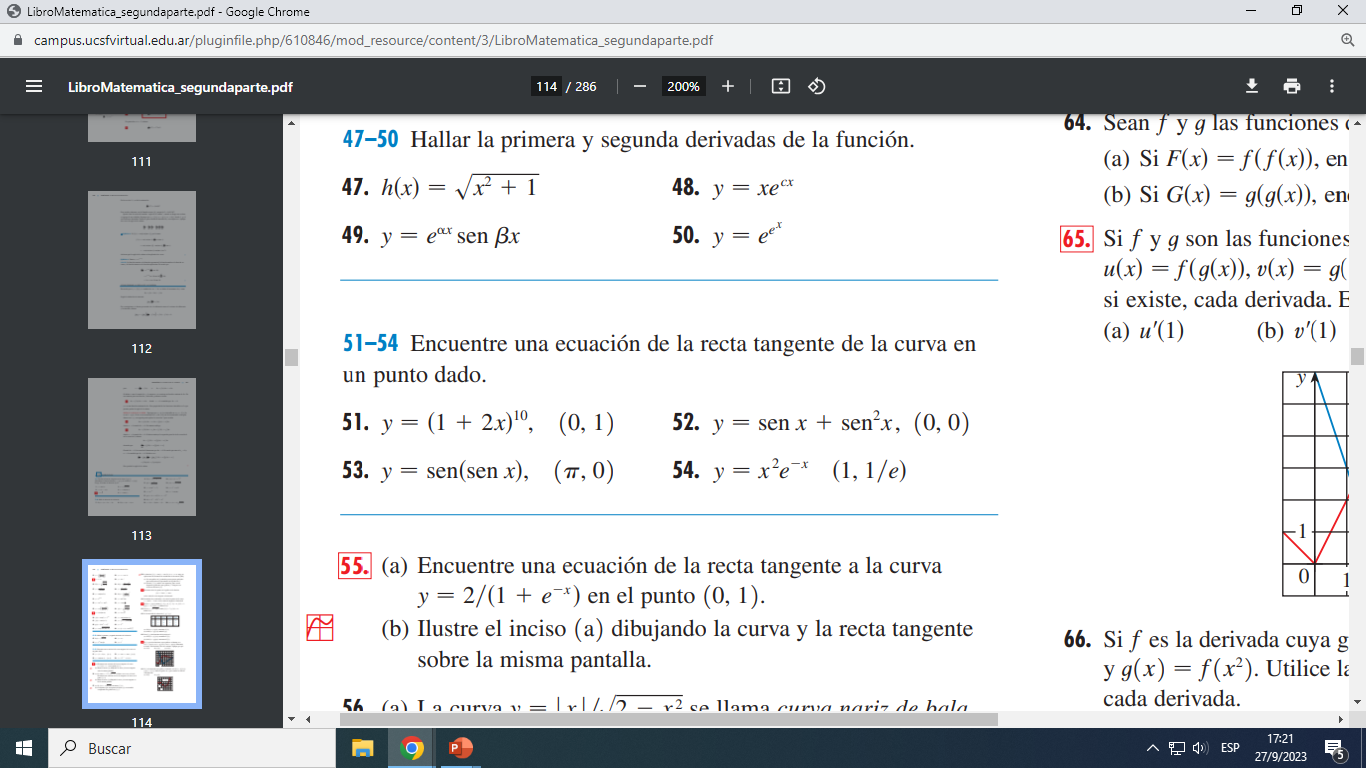 Interpretaciones o significados de la derivada
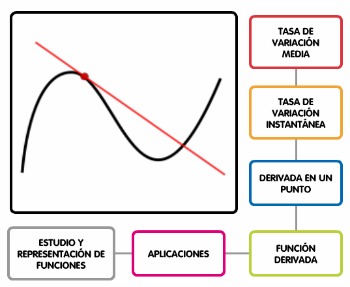 Razón de cambio
(Física)
Pendiente de la recta tangente en un punto
Estudio y representación de una función
3.7 RAZONES DE CAMBIO EN LAS CIENCIAS NATURALES Y SOCIALES
Razón de cambio
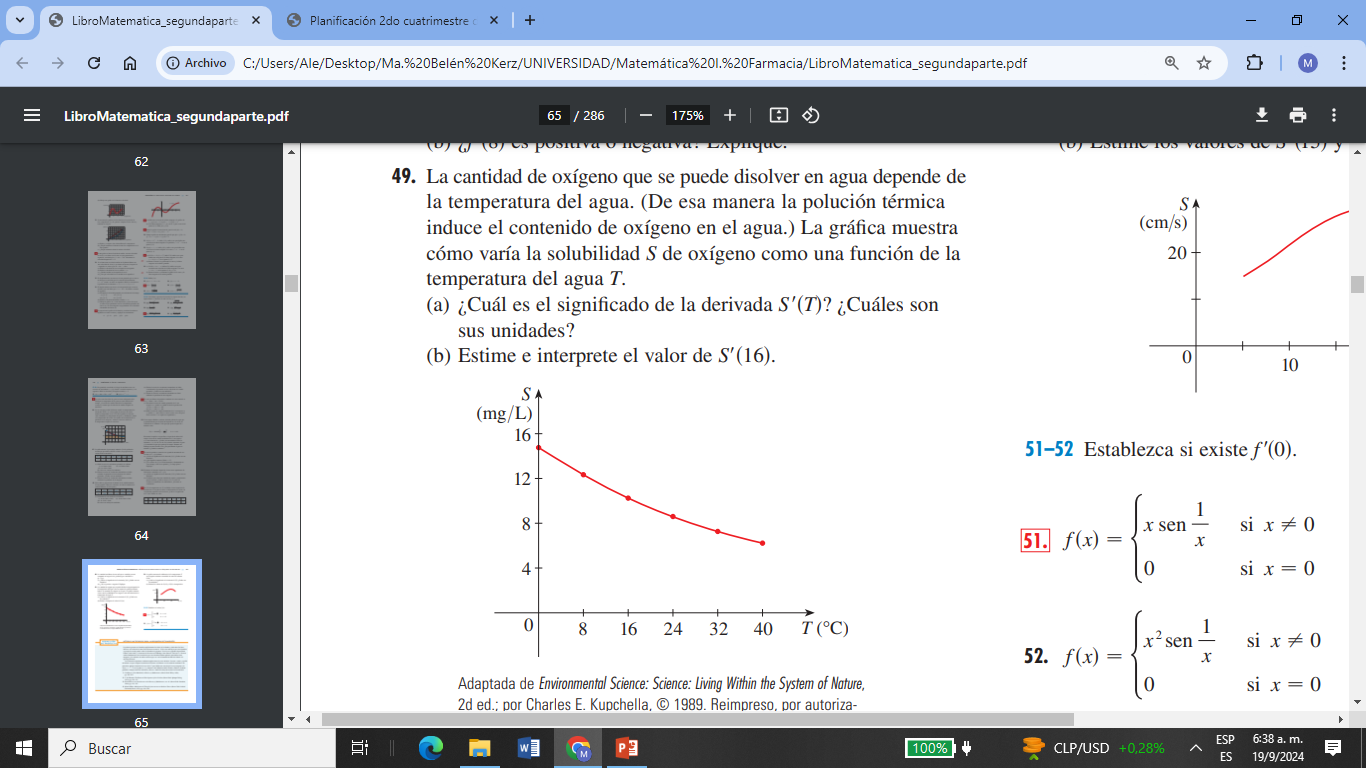 Sección 2.7
Física
Actividad (se pueden guiar con el ejemplo 1 sección 3.7)
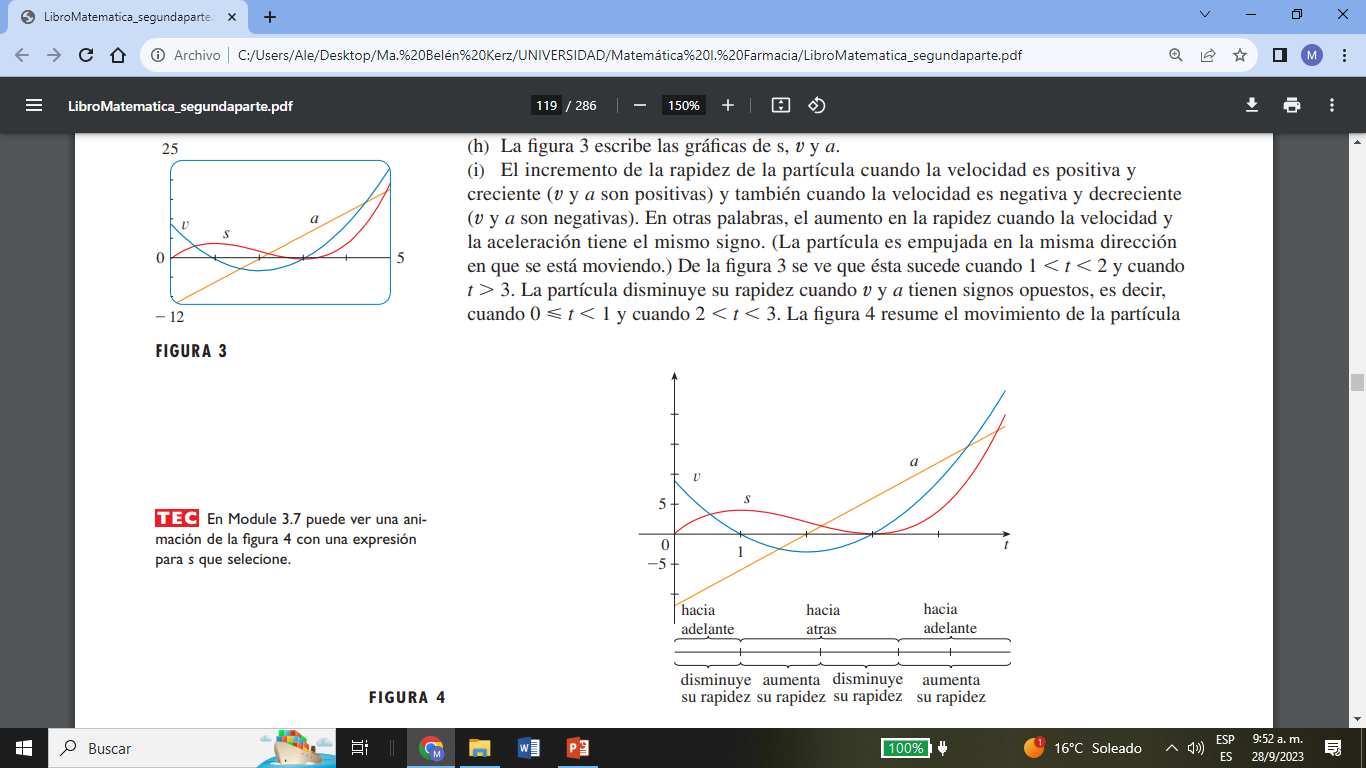 Rapidez
El incremento de la rapidez de la partícula cuando la velocidad es positiva y creciente (v y a son positivas) y también cuando la velocidad es negativa y decreciente (v y a son negativas).
 El aumento en la rapidez cuando la velocidad y la aceleración tiene el mismo signo.
Sección 3.7: actividad 5 y 6
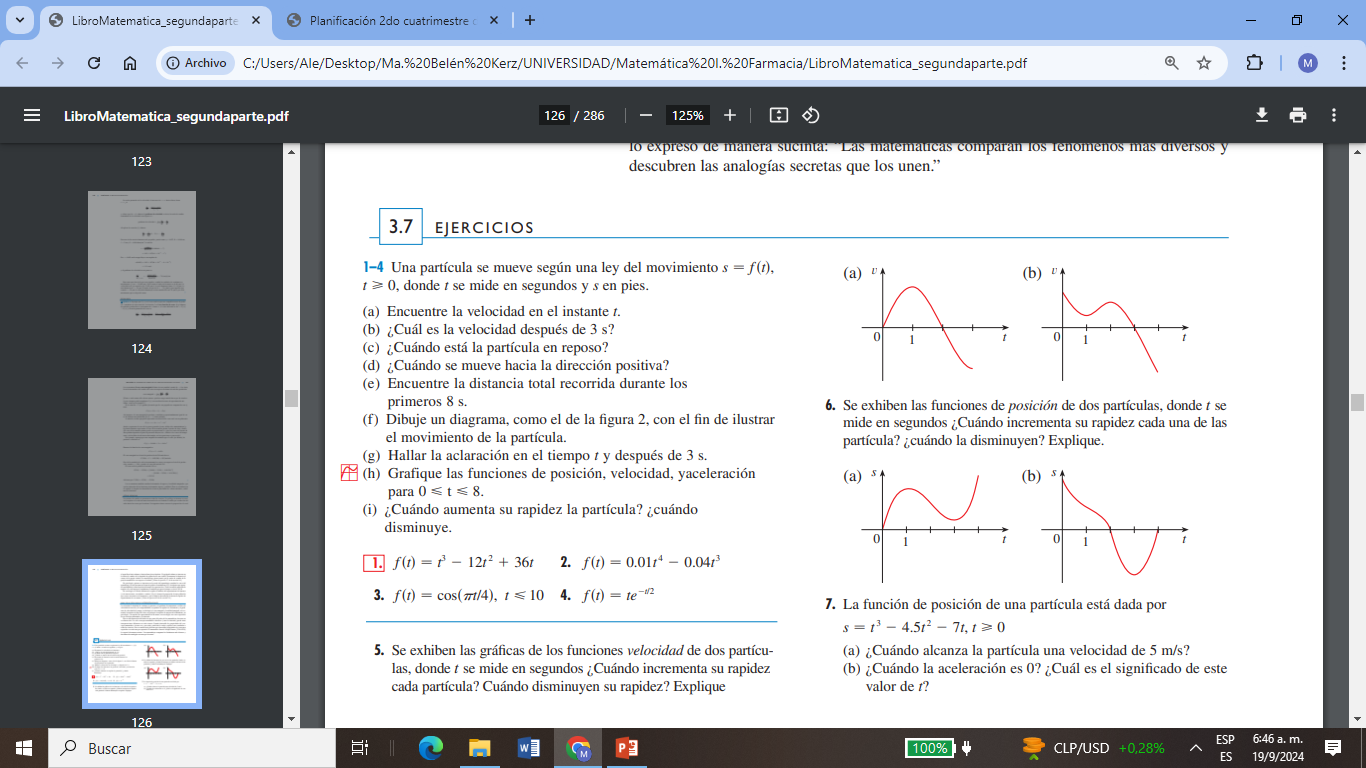 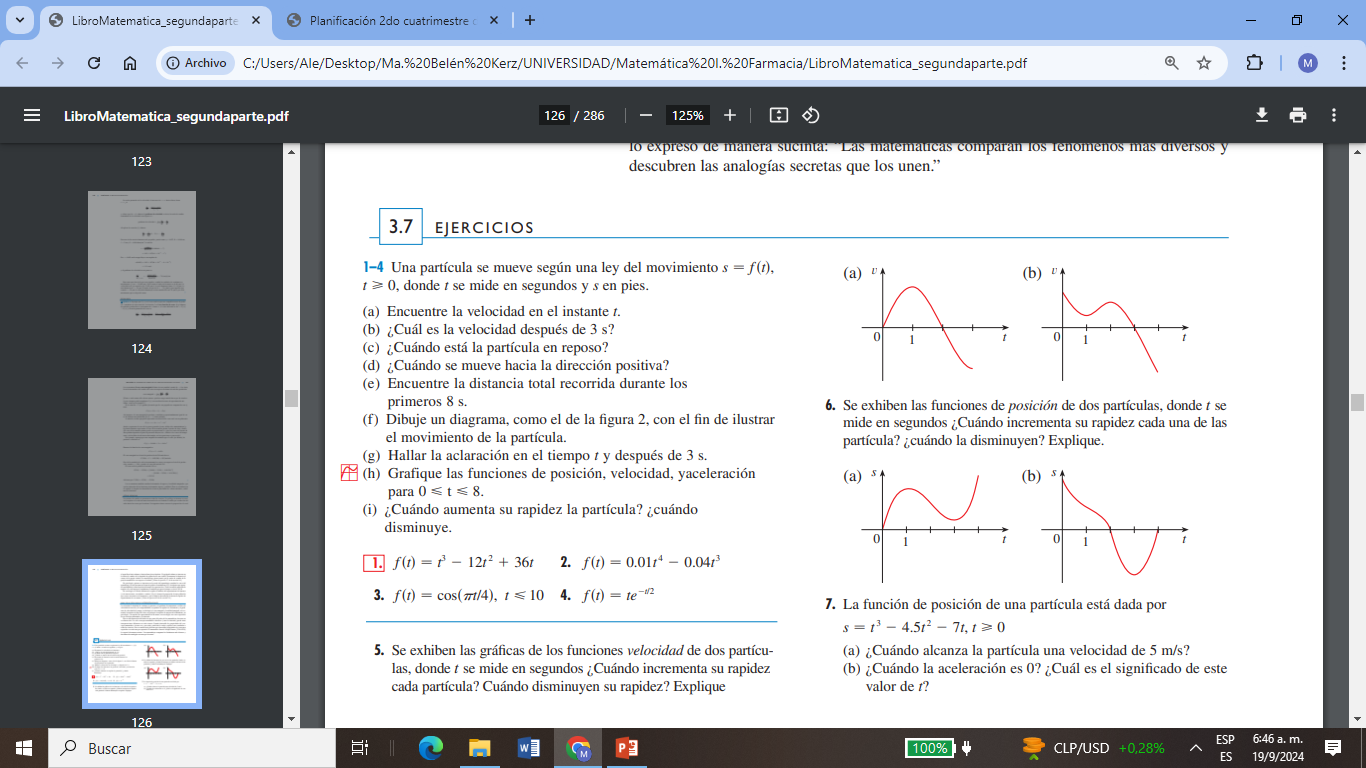 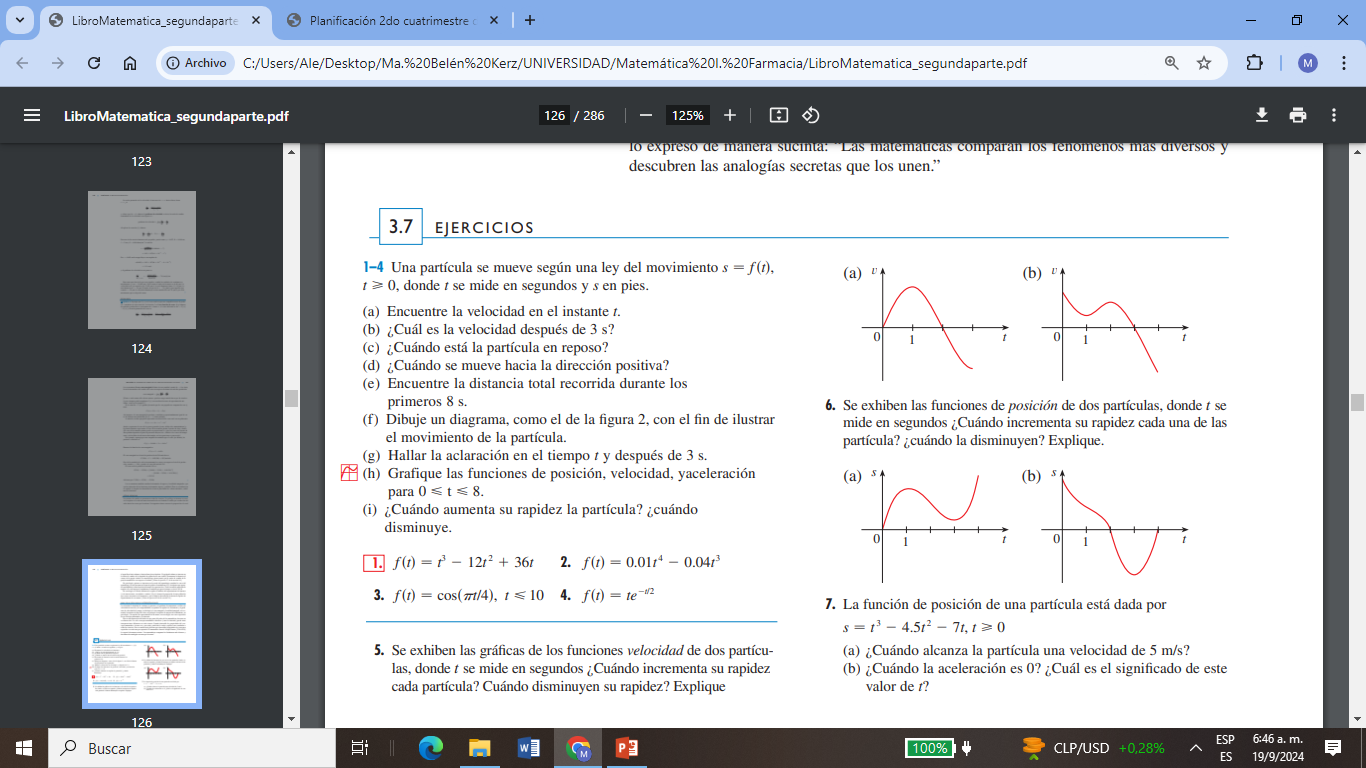 Repaso de análisis de funciones
Análisis de una función a partir de su gráfica
Dominio
Conjunto imagen
Puntos de intersección con el eje x (Raíces)
Puntos de intersección con el eje y (Ordenada al origen)
Intervalo de crecimiento y decrecimiento.
Conjunto positivo y negativo.
Máximo y/o Mínimo.
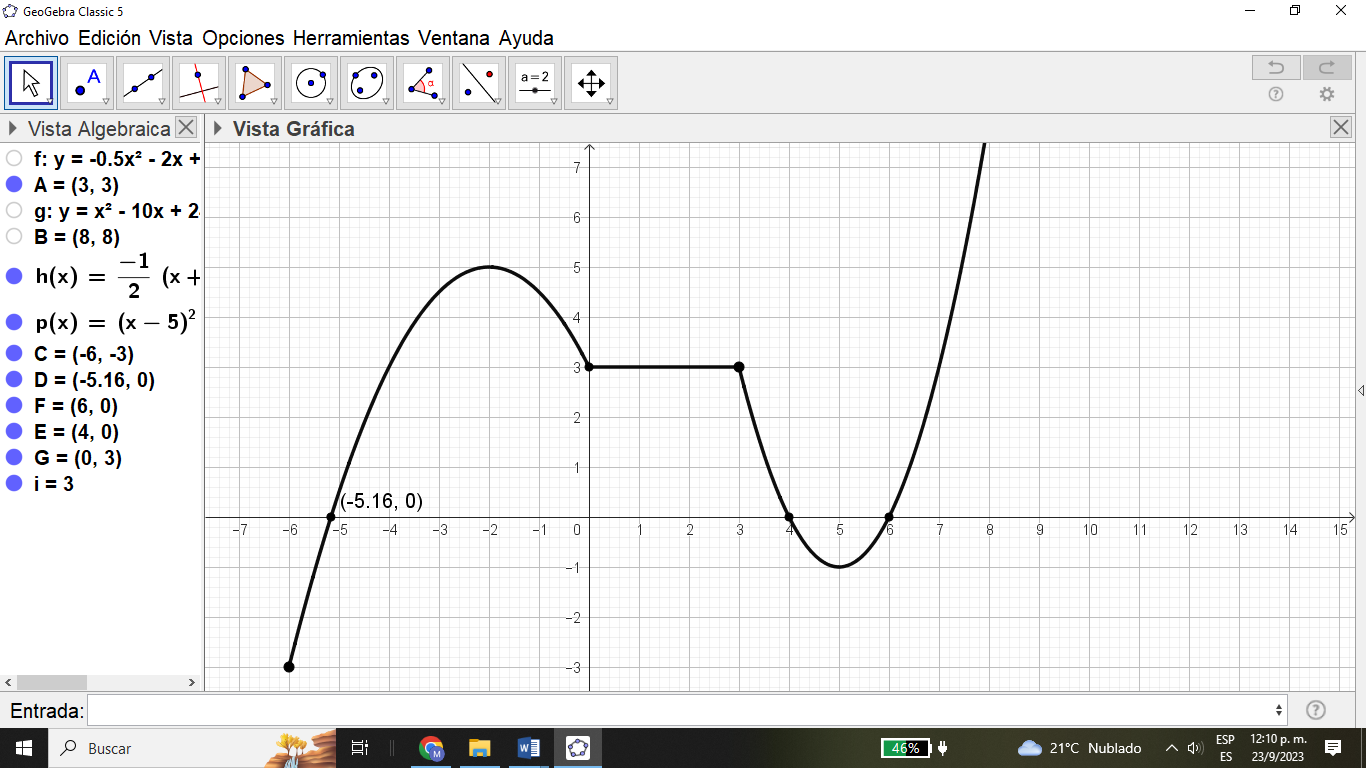 Análisis de una función a partir de su fórmula y su derivada
Sección 4.1: VALORES MÁXIMOS Y MÍNIMOS
Máximos y mínimos LOCAL o RELATIVOS
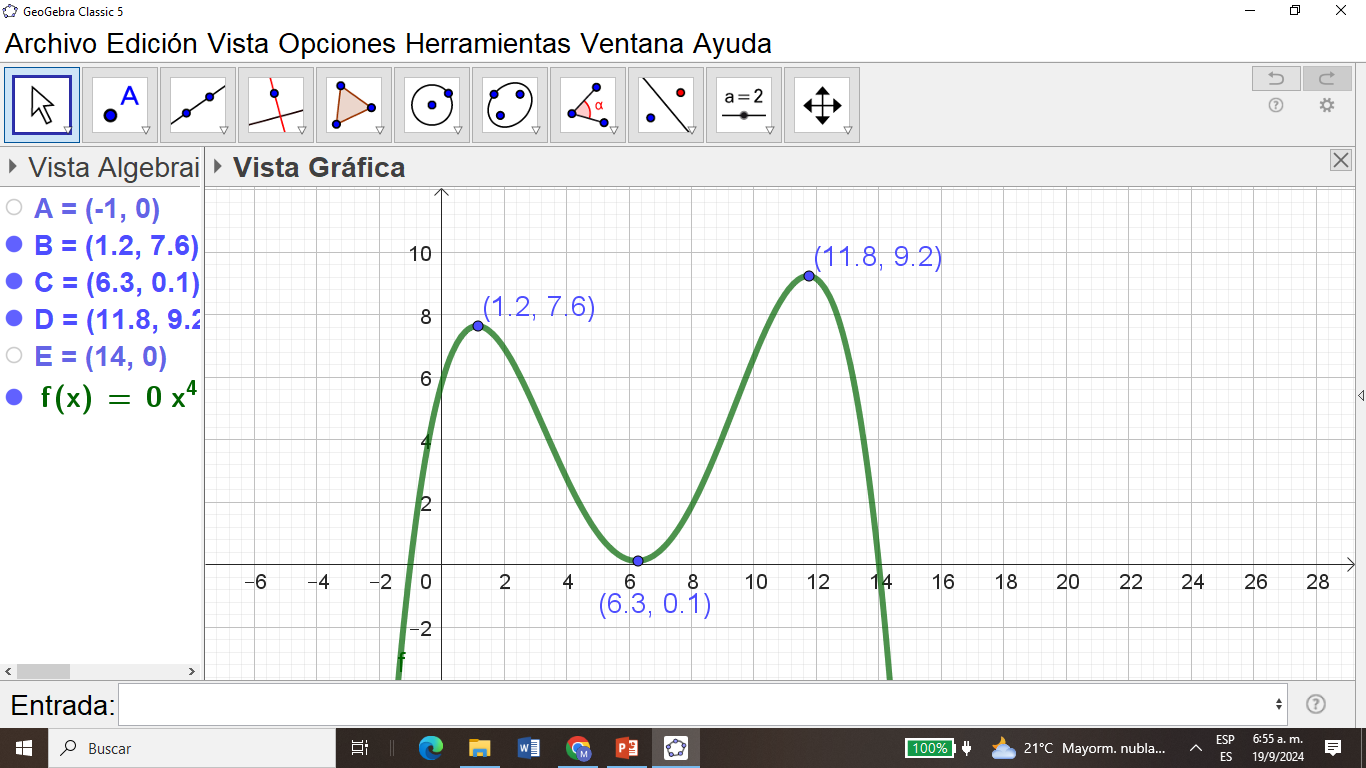 MÁXIMO ABSOLUTO
MÁXIMO LOCAL
MÍNIMO
LOCAL
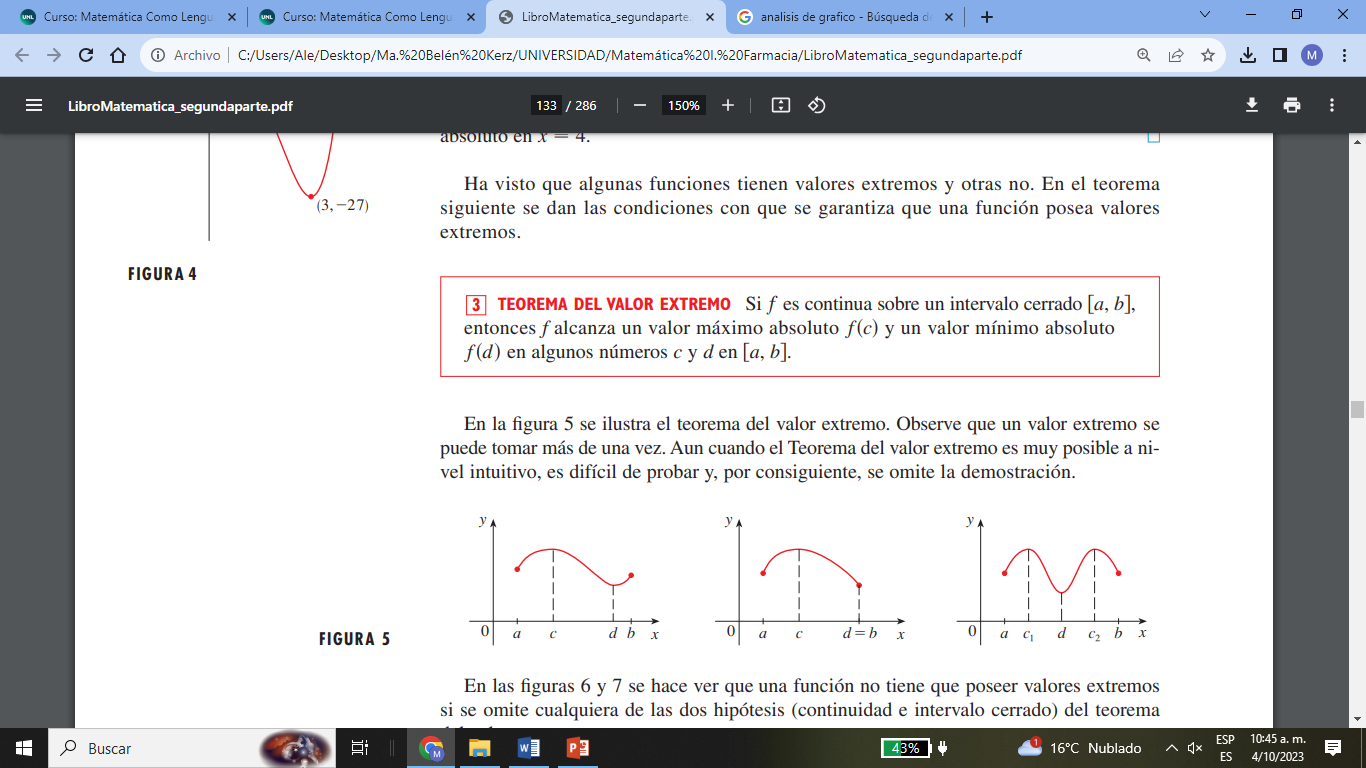 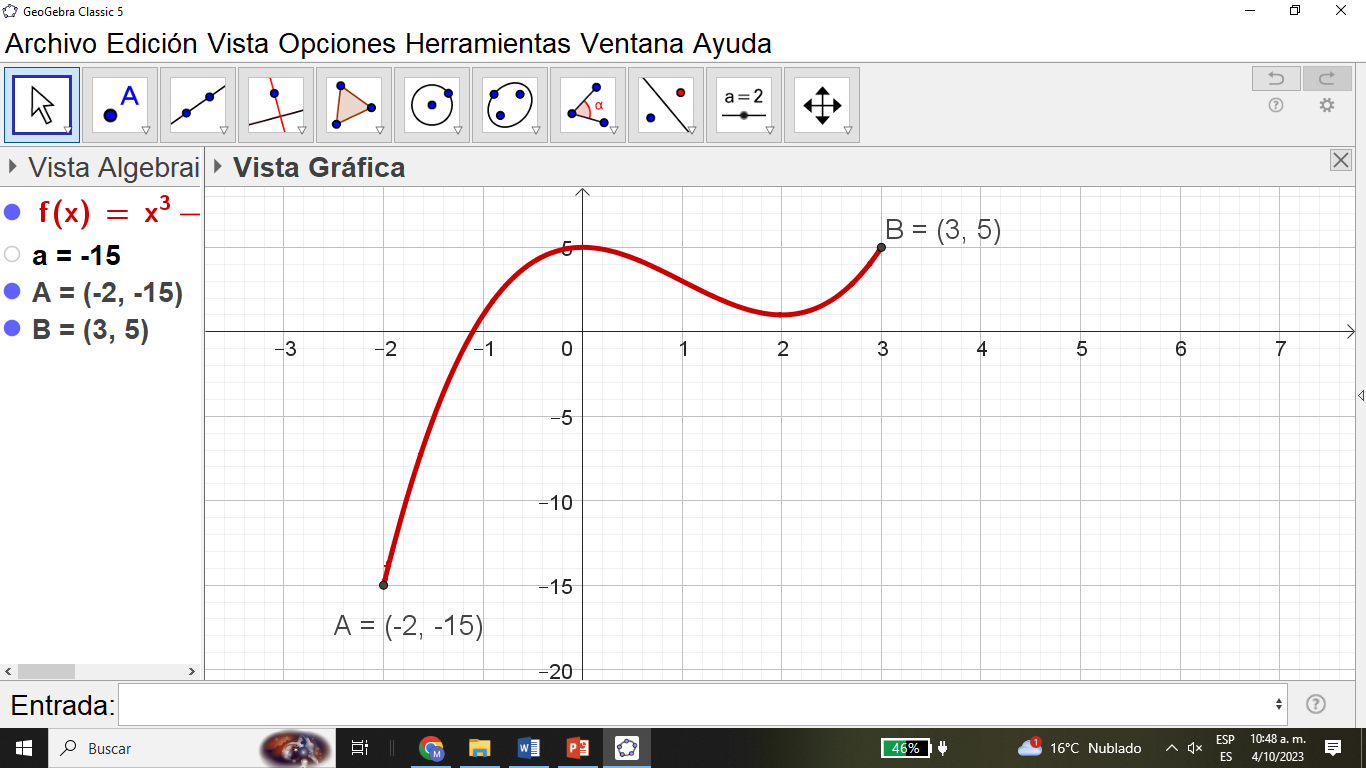 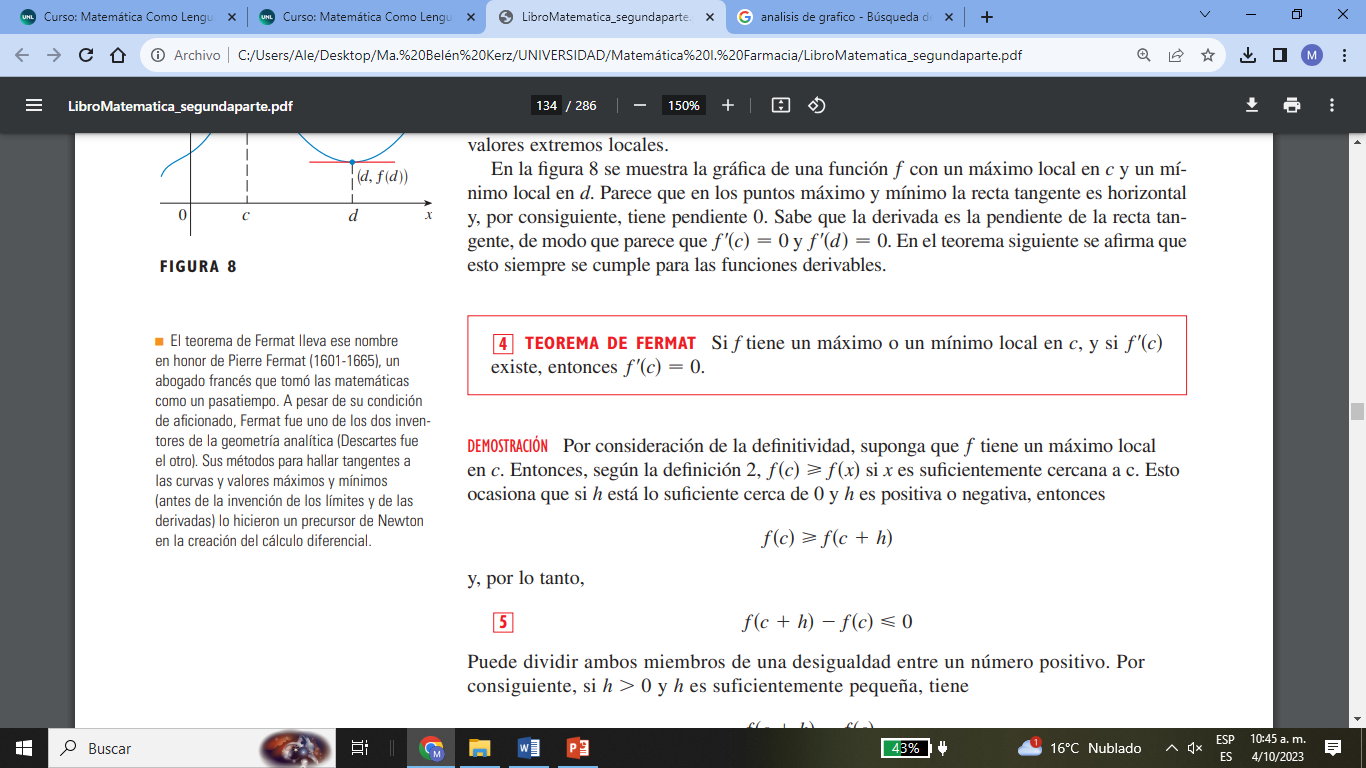 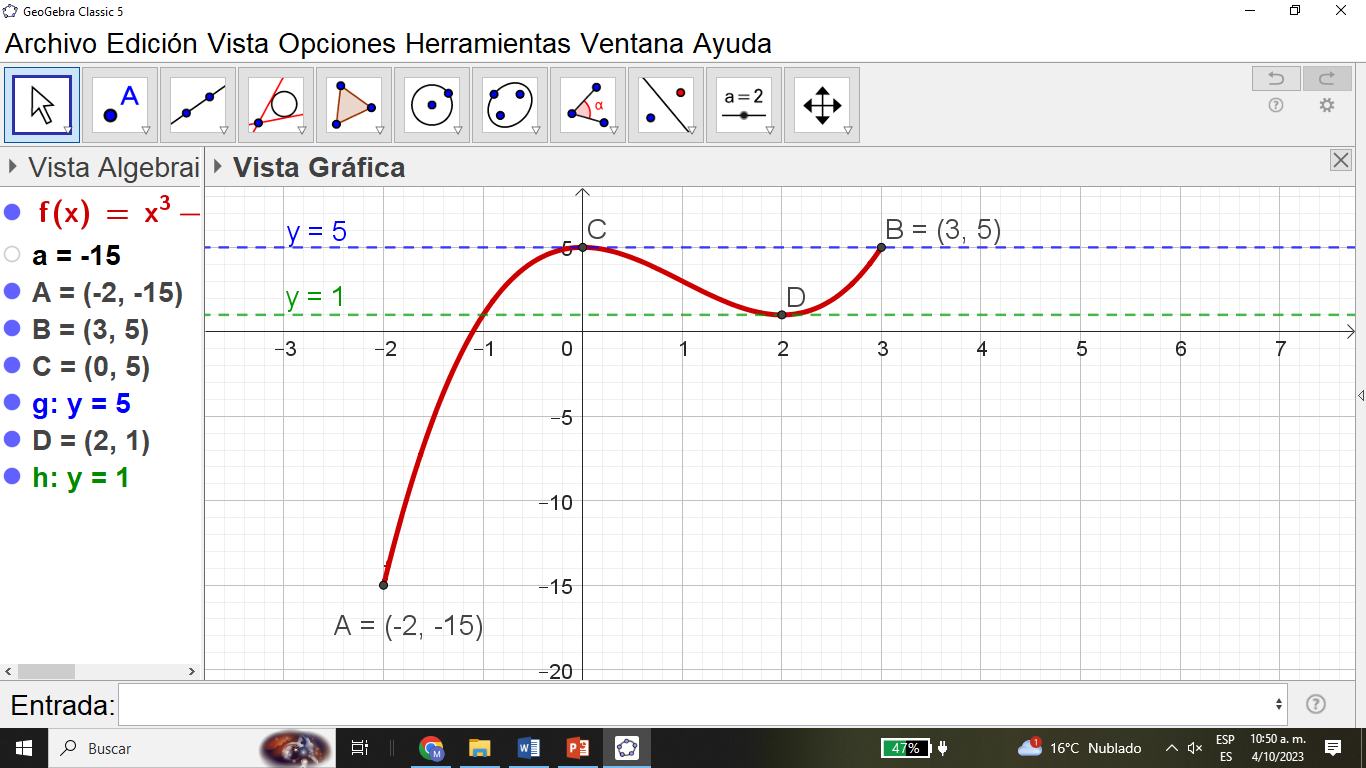 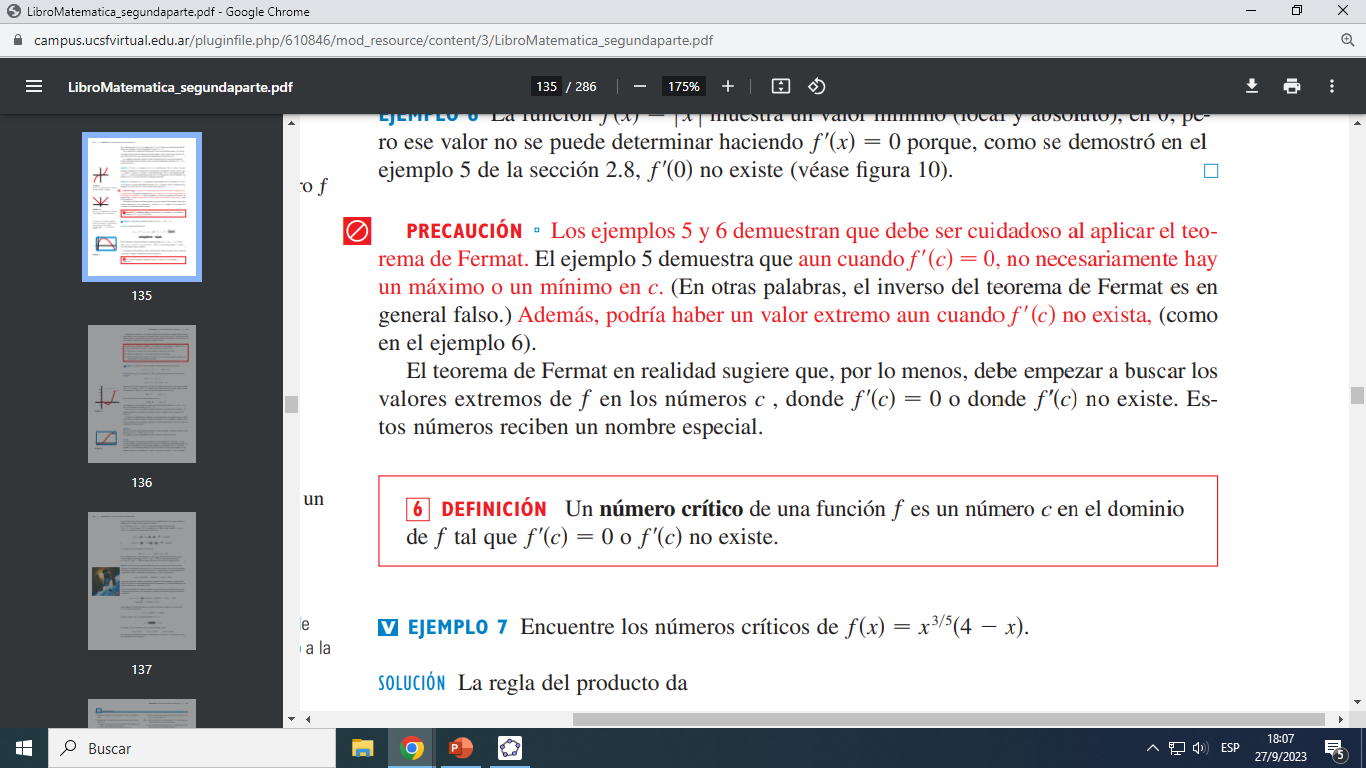 Análisis de una función a partir de su fórmula y su derivada
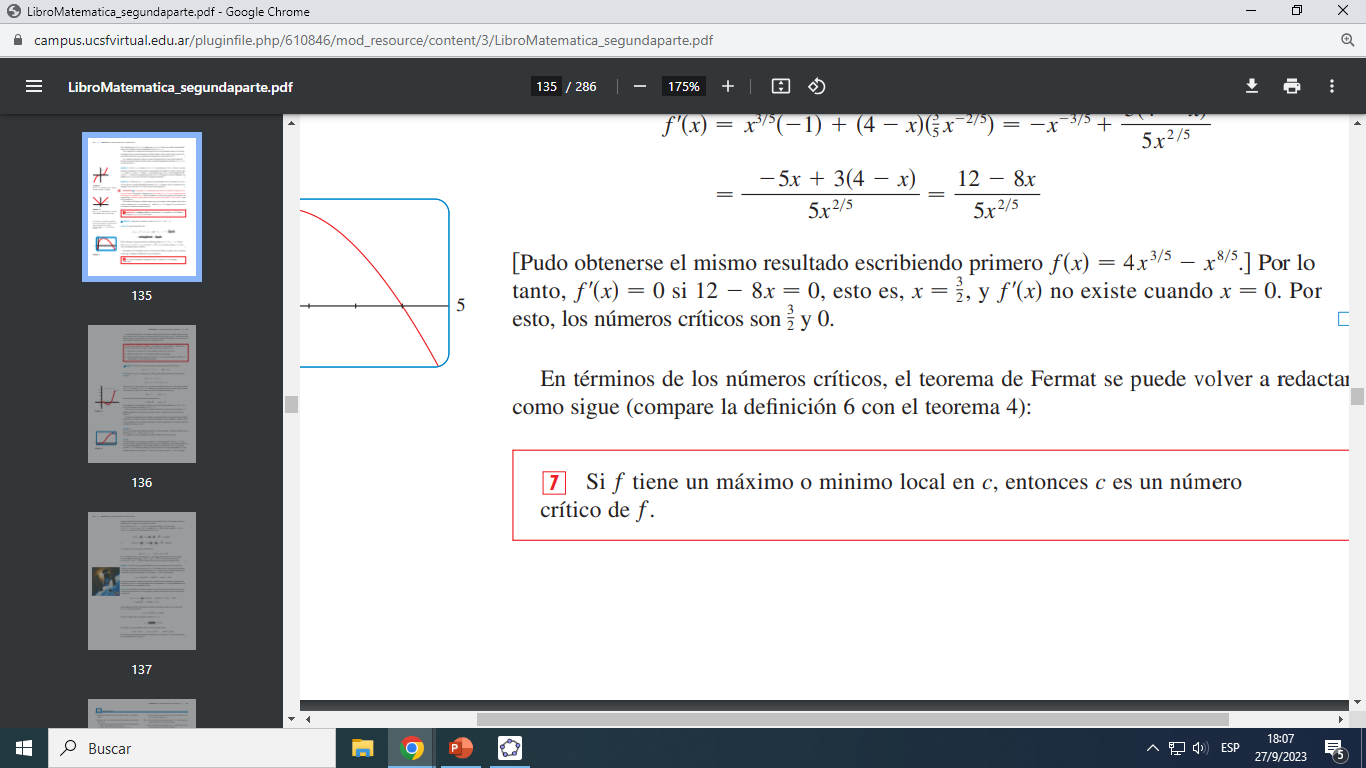 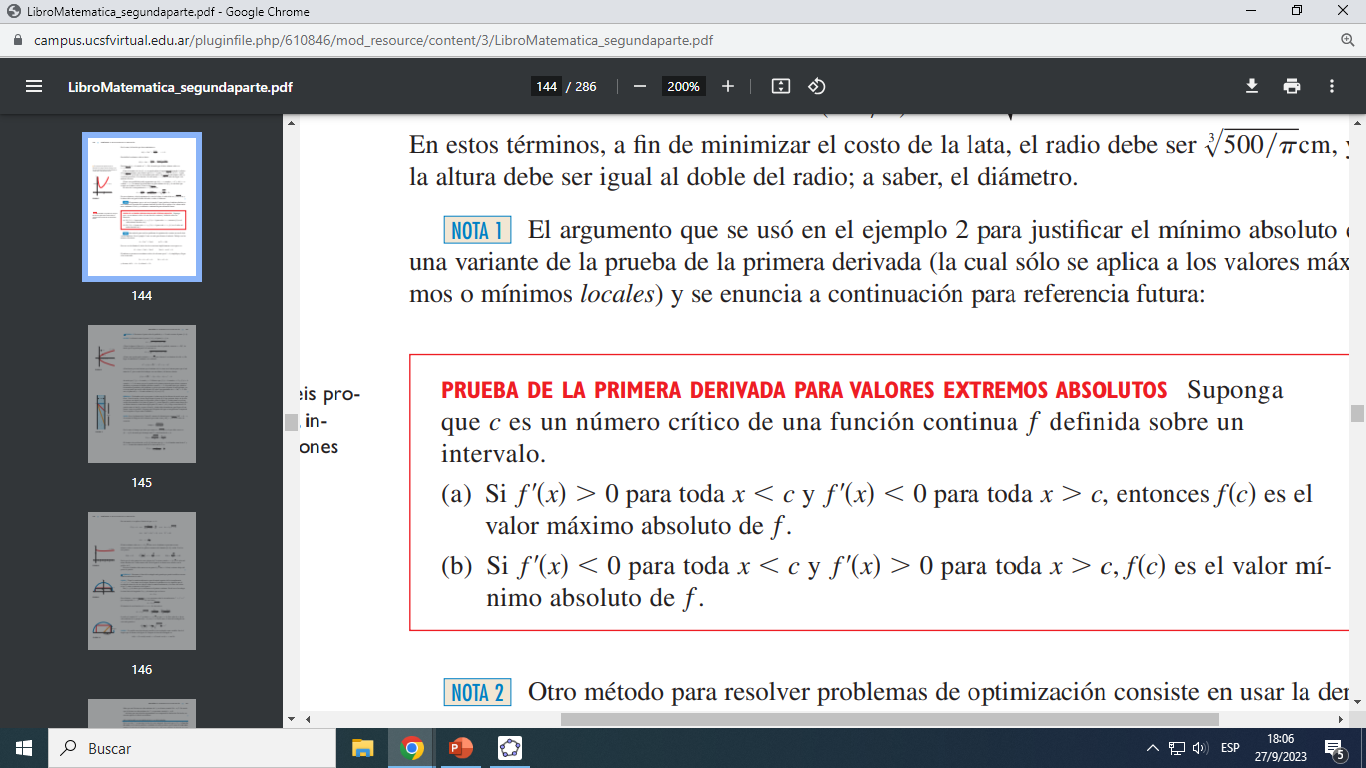 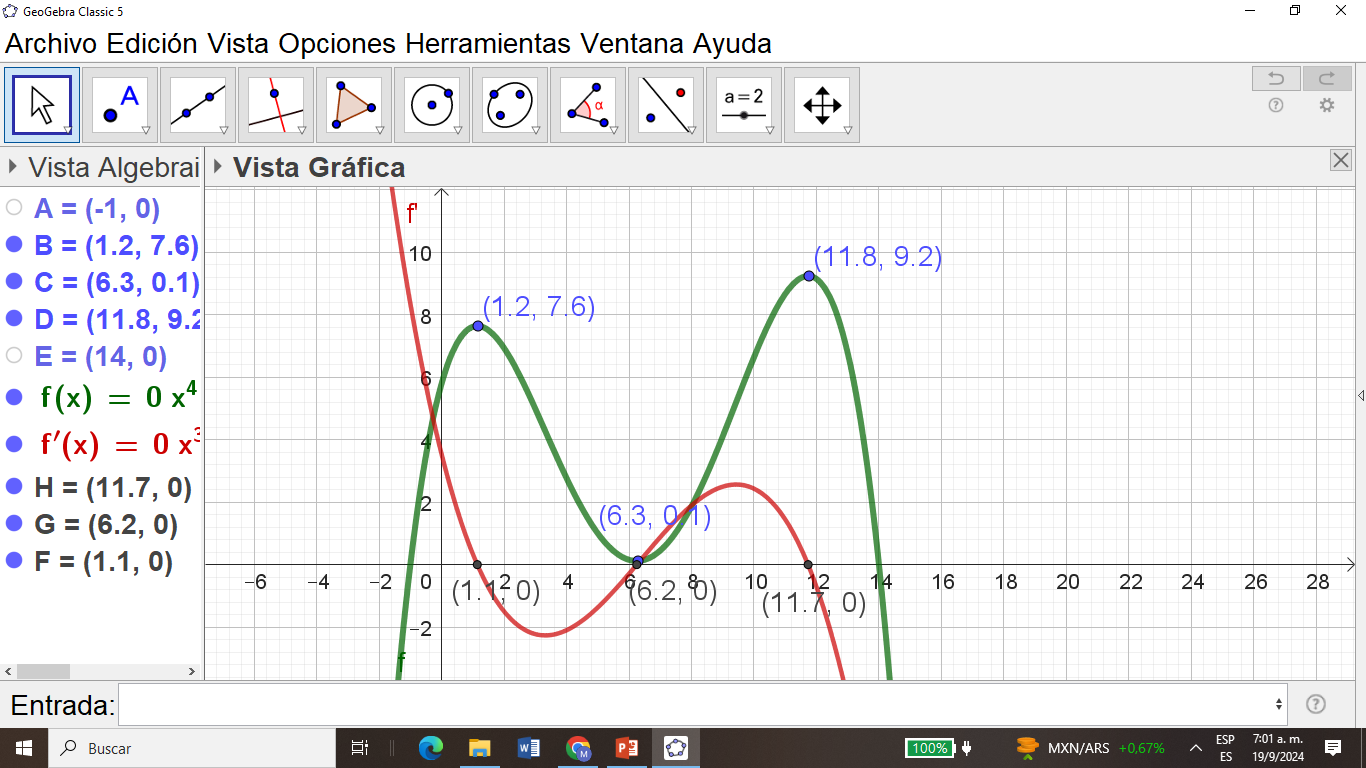 Resumen
Los máximos y mínimos de una función pueden encontrarse mediante la derivada.
Si la función está definida en un intervalo (a, b),  y es derivable en él, para que haya un punto extremo local (máximo o mínimo) en x=c, a<c<b, la derivada primera en c debe ser nula, f’(c) = 0.
Esta condición es necesaria, pero no suficiente. ¿Cómo podemos saber si ese punto es un extremo local y si este extremo es un máximo o un mínimo?: (Leer ejemplo 5 y 6 del libro)
Y es que puede ocurrir que f’(c) = 0 y que en c haya un punto de inflexión de tangente horizontal. Los puntos en que se anula la primera derivada se denominan puntos críticos.
Resumen
El punto (c, f(c)) es un máximo local de f(x) si se cumple que f’(c) = 0 y en el entorno inmediato de c la primera derivada pasa de signo positivo a negativo.
El punto (c, f(c)) es un mínimo local de f(x) si se cumple que f’(c) = 0 y en el entorno inmediato de c la primera derivada pasa de signo negativo a positivo.
El punto (c, f(c)) es un punto de inflexión de tangente horizontal de f(x) si se cumple que f’(c) = 0 y en el entorno inmediato de c la primera derivada no cambia de signo.
Se puede agregar LA SEGUNDA DERVIADA
El punto (c, f(c) es un máximo local de f(x) si se cumple que la primera derivada en él es nula y su segunda derivada es negativa.
El punto (c, f(c) es un mínimo local de f(x) si se cumple que la primera derivada en él es nula y su segunda derivada es positiva.
Actividades
Actividades
Actividades
SECCIÓN 4.7: Problemas de optimización
Problemas de optimización
Se dispone de 400 metros de alambrada para vallar un solar rectangular. ¿Qué dimensiones deberá tener el solar para que con esa alambrada se limite la mayor área posible?
Problemas de optimización
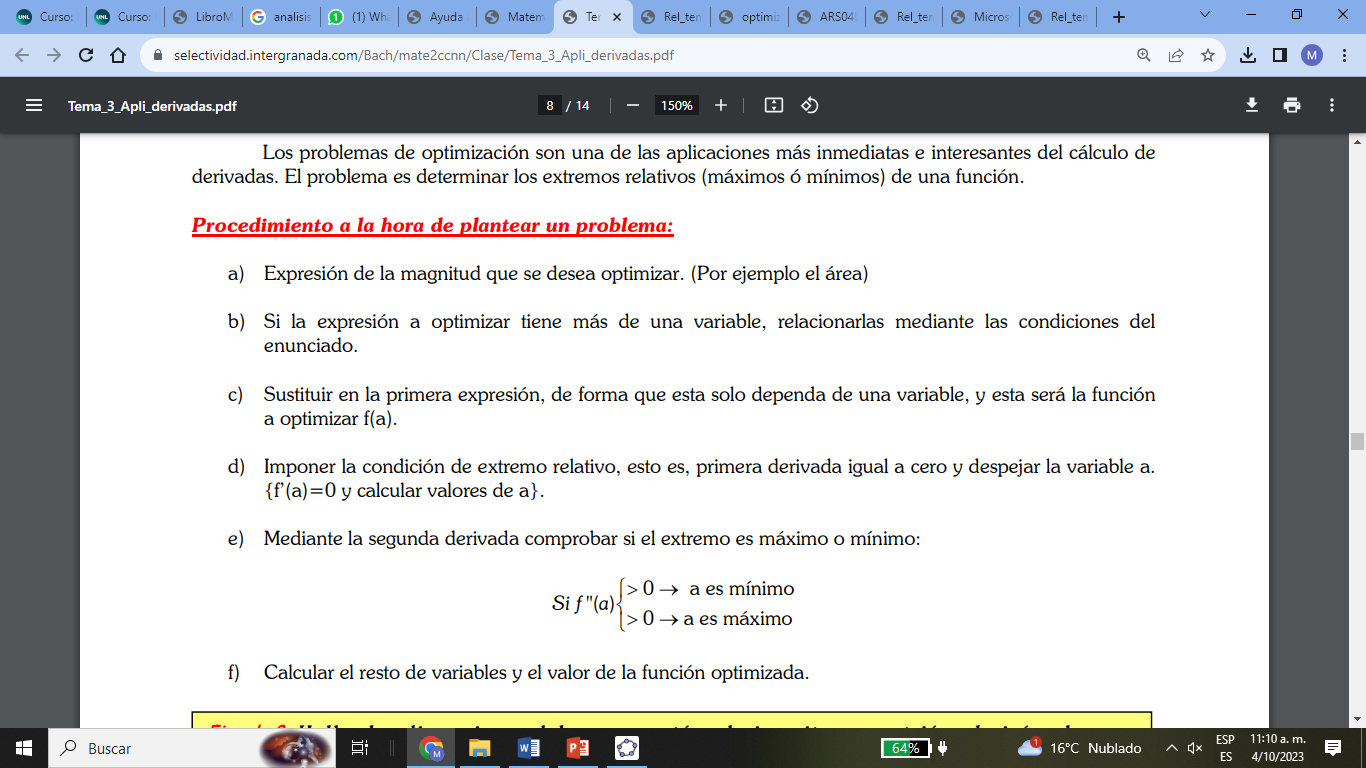 Sección 4.7
12. Una caja con base cuadrada y parte superior abierta debe tener un volumen de 32 000 cm . Encuentre las dimensiones de la caja que minimicen la cantidad de material usado.